Тема уроку.
Символічний зміст назви твору Оскара Уайльда «Хлопчик – Зірка». Еволюція образу головного героя
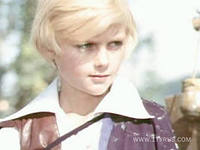 :
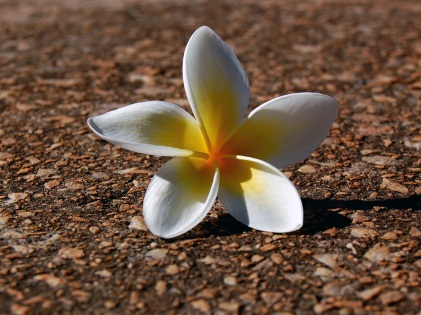 Мета:учити вдумливо читати художній твір, давати оцінку прочитаному, розвивати вміння характеризувати персонажа, простежити еволюцію образу головного героя; сприяти розумінню суті ідей, проголошених автором; виховувати віру в силу добра, любові до матері, прагнення до самовдосконалення.
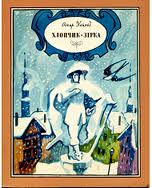 Я хочу побажати тобі…
Асоціативний ланцюжок



Зірка - …
«Лабіринт запитань»
Згадаймо, як з’явився Хлопчик – Зірка? 
Як ви гадаєте, чому саме взимку з’явився  хлопчик?
Як автор описує зовнішність хлопчика? Знайдіть рядки у тексті.
Які риси характеру були притаманні хлопчикові? 
Чим була особлива перша зустріч матері  з Хлопчиком – Зіркою?
Чи справедливою була кара?
Як змінився Хлопчик – Зірка після трьох років поневірянь?
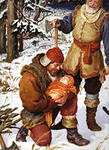 Мистецькі паралелі
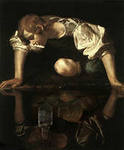 Робота із словником
Поясніть за тлумачним словником значення слова еволюція.
 (Еволюція – процес зміни, розвитку чого –небудь.)
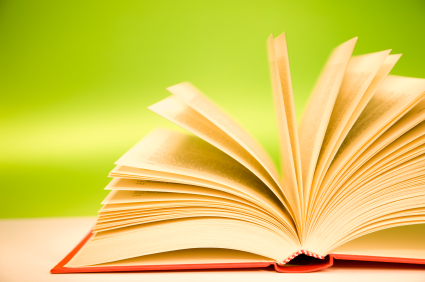 Складаємо схему «Еволюція образу головного героя»
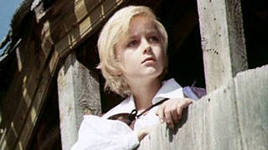 Дослідницька робота.
Які християнські закони порушив Хлопчик – Зірка?
Літературознавча хвилинка.
Що таке символ?
(Символ – один з поетичних тропів: умовне означення якогось явища або поняття іншим на основі подібності з метою стисло й яскраво передати певну ідею)
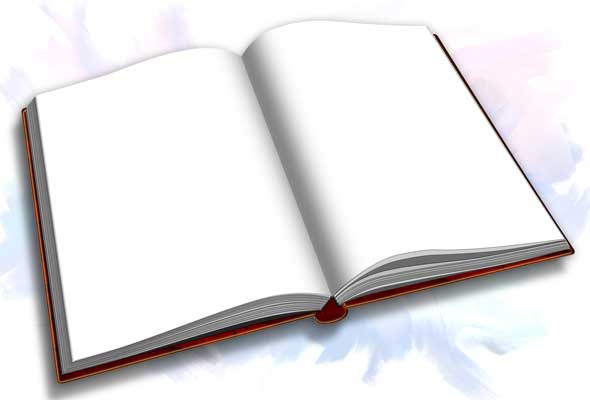 Дослідницька робота в парах. 


    Визначити роль символів у       казці.
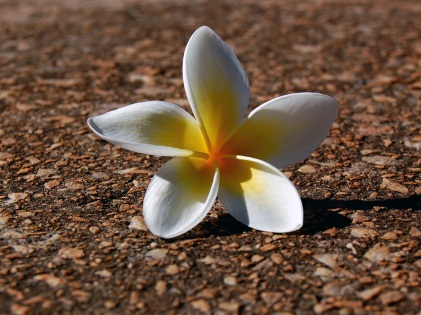 Твір – п’ятихвилинка на тему : 
  «Що таке справжня краса?»
Метод «Ланцюжок»
 Чи змінилися ваші погляди завдяки казці «Хлопчик – Зірка»?
Домашнє завдання.
Групі «поетів» написати творчу роботу «Зло нічого не дає, крім зла, Вмій прощати, як прощає мати» (М. Луків)
Групі «художників» намалювати серію портретів головного героя.